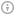 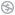 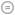 Red de Oración 
Por los No Alcanzados

India
Foto: Wanda
”Decid a Dios: !Cuán asombrosas son tus obras!…toda la tierra te adorará, y cantará a ti; cantarán a tu nombre” Salmos 66:3a, 4
INDIA
Datos importantes
Población 
1, 373, 941, 000
Grupos étnicos 
2,717
Grupos NO-alcanzados
2,445 (90%)
Cristianos
2%
% Evangélicos
Desconocido
Crecimiento evangélico anual 
3.9%
Información: Proyecto Josué
INDIA
Datos importantes
Religión de la mayoría (80.5%)
Hinduísmo

Otras religiones
Budismo
Islam
Información: Proyecto Josué
OREMOS para que el Señor cuide a las familias en el campo, sus relaciones, la escuela de los niños y el sostén económico
Foto: IMB
Interceda por
Los hindués, para que conozcan al Señor, 
El Sistema de castas, 
Los niños
Interceda por los obreros
Para que cada día sean más como Cristo

Para que puedan identificarse con la cultura y no la vean como una barrera sino como parte de la creación de Dios.
Foto: Kristin
Interceda por la mujeres y niñas
Para que puedan tener la oportunidad de recibir educación

Para que existan leyes que las protejan y no sean maltratadas y marginadas

Para que no sean forzadas al matrimonio a corta edad

Para que tengan la oportunidad de ser libres en Cristo
Interceda por la iglesia
Para que se levanten más obreros

Por el sostenimiento y compromiso de la iglesia, tanto local como mundial

Para haya cooperación y unidad entre los obreros, para que así el mundo crea
Interceda por nuestra invitada y su familia
Por protección y salud

Para que Dios les provea todo lo que necesitan

Para que Dios les de sabiduría y les guíe por su Espíritu

Para que puedan llevar fruto y el fruto permanezca

Para que puedan crecer en humildad, santidad y dependencia de nuestro Señor Jesucristo